Vogue Photobooth LED Enclosure rental Torrance
https://sites.google.com/view/vogueboothrentalhollywood/home
[Speaker Notes: https://sites.google.com/view/vogueboothrentalhollywood/home
https://drive.google.com/drive/folders/1ffdeJ7V86GRqgnEbeqto2WQw3h_coNAD?usp=sharing
https://drive.google.com/drive/folders/12JAf2E9bixbjuZSPtuAoDscD-pVTn8Ch?usp=sharing
https://drive.google.com/drive/folders/12LV6ApHOBopQRr1OFSy0-biwnMcFOBz8?usp=sharing
https://drive.google.com/drive/folders/1MwLEQR-DwYqA80MbVLhjvOL_JDWlvWPq?usp=sharing
https://drive.google.com/drive/folders/1ZWqJTfn9WDLKEs9_fuzk20gno1ea8ubD?usp=sharing
https://drive.google.com/file/d/1rmh1JmioM2kxJUFD1xUj86GpO0VhO7D9/view?usp=sharing
https://drive.google.com/file/d/14os5mQTQDynSPdek4AHwMgqUbX-yrn9f/view?usp=sharing
https://drive.google.com/file/d/1g86gEtyt8dHHYH8rbio1UdSr0hzXJPiz/view?usp=sharing
https://drive.google.com/file/d/11yz-0K3N0h5Ouy--Y5Da1N0Bx3_mWUID/view?usp=sharing
https://drive.google.com/file/d/1B77pWqaBHE19-MhOXfjRQ9Huow3NA3dg/view?usp=sharing
https://drive.google.com/file/d/1HdyG_0ARsVIhJ5RzAiT_1DcwmwUEytGZ/view?usp=sharing
https://drive.google.com/file/d/1bBZOHSjw_VTTLtMCZVKb4Ra1FippXW29/view?usp=sharing
https://drive.google.com/file/d/1BEeDPzTdlGgVfLAlLSYJ--4YFn-1BFVx/view?usp=sharing
https://drive.google.com/file/d/1II5kWq4A2QcBvSFjD_oWeTEVH6VnJ-PZ/view?usp=sharing
https://drive.google.com/file/d/1thQxFG_lHQqvkhniHwkFFPBpjD4C9ioo/view?usp=sharing
https://drive.google.com/file/d/15rT-bYUJdWvNvXI6Mijh5LG5D-RxiO_p/view?usp=sharing
https://drive.google.com/file/d/1KOMhO7hCbcFwQvmQ9WO7nrUyT21gwJ5h/view?usp=sharing
https://docs.google.com/spreadsheets/d/1X_-Z80Ekp0Zpj8KWFPbuvS-L7UnZZJfnWGJaCysUzPw/edit?usp=sharing
https://docs.google.com/spreadsheet/pub?key=1X_-Z80Ekp0Zpj8KWFPbuvS-L7UnZZJfnWGJaCysUzPw
https://docs.google.com/spreadsheets/d/1X_-Z80Ekp0Zpj8KWFPbuvS-L7UnZZJfnWGJaCysUzPw/pubhtml
https://docs.google.com/spreadsheets/d/1X_-Z80Ekp0Zpj8KWFPbuvS-L7UnZZJfnWGJaCysUzPw/pub
https://docs.google.com/spreadsheets/d/1X_-Z80Ekp0Zpj8KWFPbuvS-L7UnZZJfnWGJaCysUzPw/view
https://docs.google.com/forms/d/13ZRonf1M2YguyAcrqqcfoCN4WS0qr2jU1y1kBfz6tSg/edit?usp=sharing
https://docs.google.com/drawings/d/1ykAjGmRwR4-kUtL3x3w6V7kvpiPWyEAZd4FQ7MIB9SI/edit?usp=sharing
https://drive.google.com/file/d/12UZ1IV1zZnfv-0dQIKfJ_b0l9ajqZ_AR/view?usp=drivesdk
https://www.google.com/maps/d/u/0/edit?mid=1MDfvc-lo9LZ7FY8xipvWplhQF5HOdOk&usp=sharing
https://docs.google.com/document/d/1UFDFdVxRBGMFCDWLQlm_JnTSuX0YWljpk9drK9ebO34/edit?usp=sharing
https://docs.google.com/document/d/1UFDFdVxRBGMFCDWLQlm_JnTSuX0YWljpk9drK9ebO34/pub
https://docs.google.com/document/d/1UFDFdVxRBGMFCDWLQlm_JnTSuX0YWljpk9drK9ebO34/view
https://docs.google.com/presentation/d/14E8yWGlIa-JykcFW6iSuLOY37kDMrF_j4XzBJuhXwzU/edit?usp=sharing
https://docs.google.com/presentation/d/14E8yWGlIa-JykcFW6iSuLOY37kDMrF_j4XzBJuhXwzU/pub
https://docs.google.com/presentation/d/14E8yWGlIa-JykcFW6iSuLOY37kDMrF_j4XzBJuhXwzU/view]
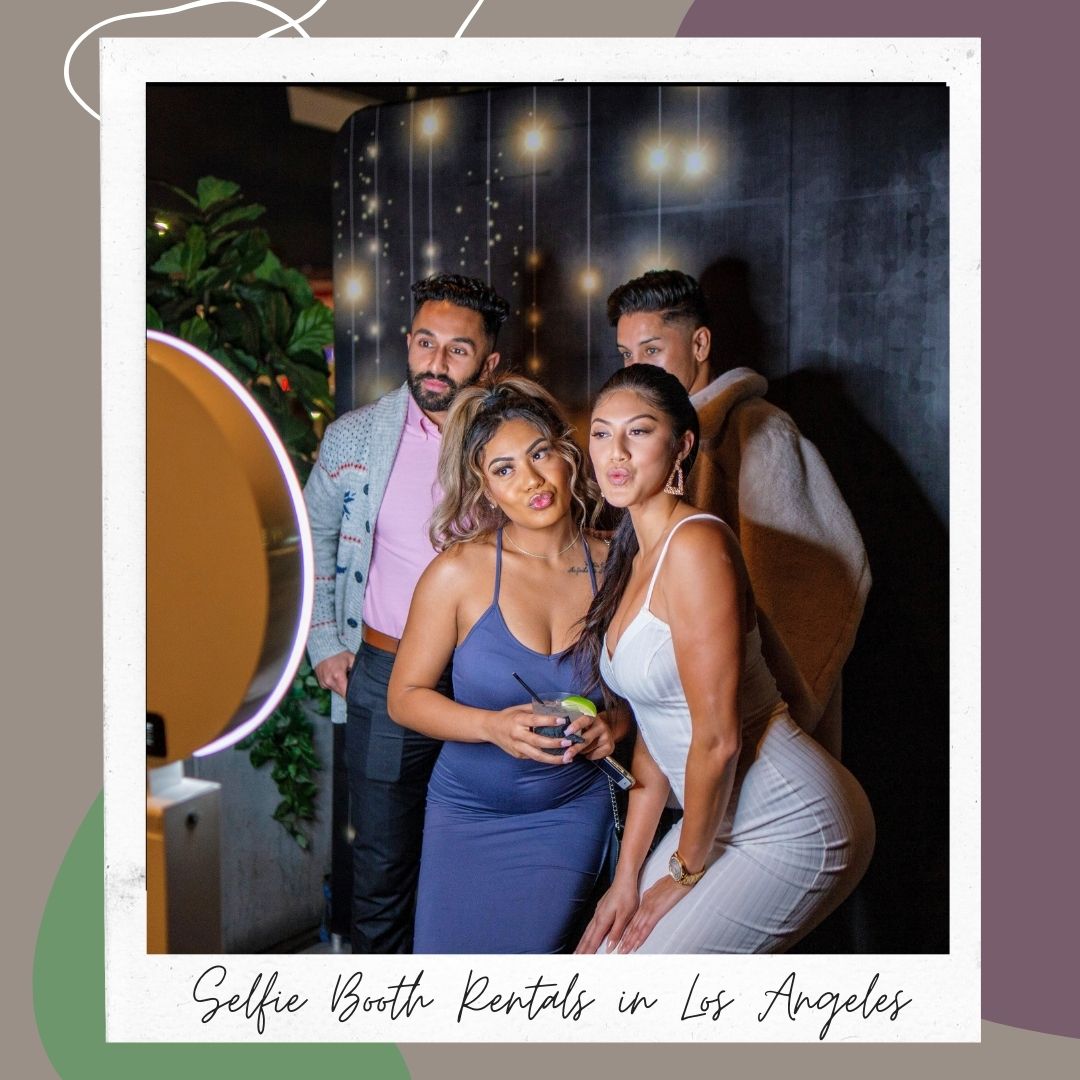 Vogue Photobooth LED Enclosure rental Torrance